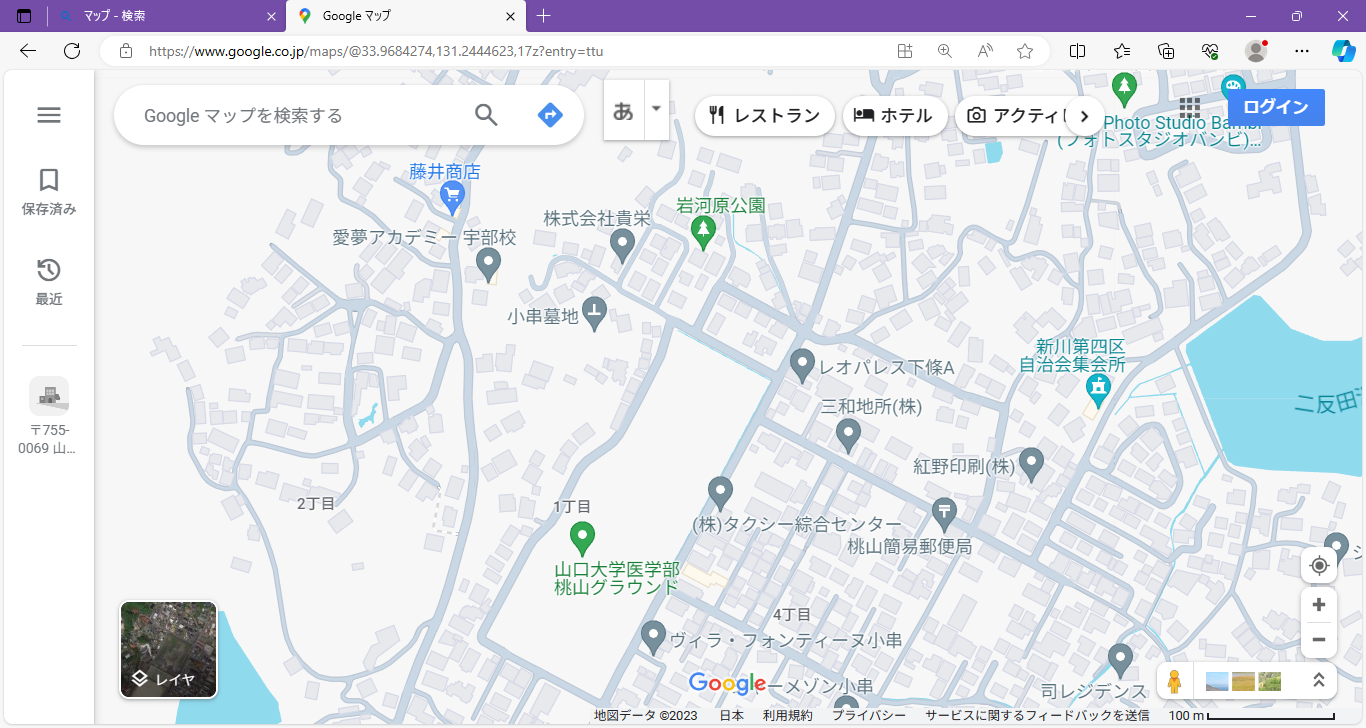 ★